Tiết:…..
VIẾT
VIẾT VĂN BẢN THUYẾT MINH THUẬT LẠI MỘT SỰ KIỆN
GIÁO VIÊN:…..
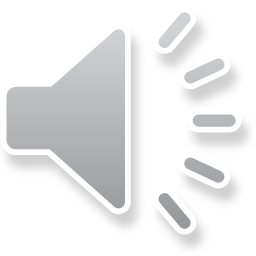 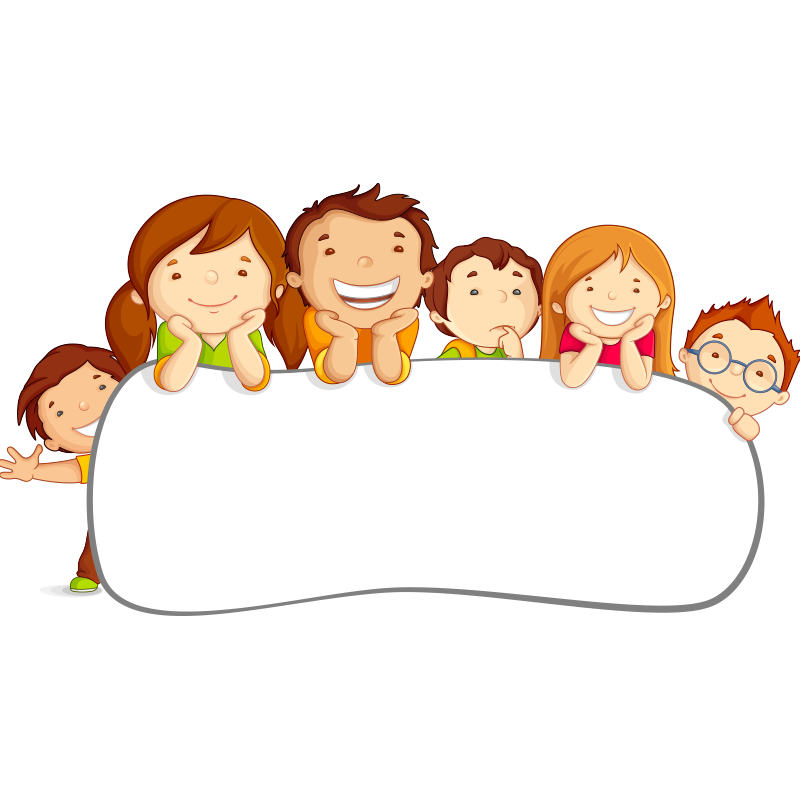 KHỞI ĐỘNG
TRÒ CHƠI GIẢI Ô CHỮ
1
?
?
C
H
Ọ
I
T
R
Â
U
?
?
?
1
?
?
?
2
?
?
?
?
?
?
?
?
?
C
H
Ù
A
H
Ư
Ơ
N
G
2
3
?
?
?
?
?
?
?
?
T
R
U
N
G
T
H
U
3
4
?
?
?
?
?
Y
Ê
N
T
Ử
4
5
?
?
?
T
Ế
T
5
6
?
?
?
?
?
?
?
T
H
Ổ
I
C
Ơ
M
6
7
L
A
M
S
Ơ
N
7
?
?
?
?
?
?
8
H
Ộ
I
L
I
M
8
?
?
?
?
?
?
9
H
O
A
B
A
N
9
?
?
?
?
?
?
10
?
?
?
?
?
?
?
?
?
H
A
L
L
O
W
E
E
N
10
T
H
Ế
T
M
I
N
H
U
Y
?
?
?
?
?
?
?
?
?
?
BÀI HỌC
Câu 1: Đây là tên một lễ hội diễn ra ngày mùng 9 tháng 8 âm lịch hàng năm tại Đồ Sơn, Hải Phòng?
QUAY VỀ
Câu 2: Sắp xếp các kí tự sau để thành tên một ngôi chùa nổi tiếng của Việt Nam
ư/h/ù/n/c/g/H/ơ/a.
QUAY VỀ
Câu 3: Tên gọi ngày tết dành riêng cho thiếu nhi, diễn ra vào tháng tám âm lịch hàng năm?
QUAY VỀ
Câu 4: Đây là tên một ngôi chùa ở Quảng Ninh, được vua Trần Nhân Tông chọn làm nơi tu hành sau khi truyền ngôi?
QUAY VỀ
Câu 5: Đây là dịp mà ai cũng mong muốn nhất trong một năm, đặc biệt là các em thiếu nhi?
QUAY VỀ
Câu 6: Đây là tên một hội thi nổi tiếng ở Đồng Vân?
m/t/ơ/h/ổ/c/i
QUAY VỀ
Câu 7: Đây là tên cuộc khởi nghĩa đã tiêu diệt được giặc Minh do Lê Lợi làm thủ lĩnh?
QUAY VỀ
Câu 8: Tên một lễ hội ở Bắc Ninh, gắn liền với những làn điệu dân ca quan họ?
QUAY VỀ
Câu 9: Tên một lễ hội hoa ở Tây Bắc?
QUAY VỀ
Câu 10: Tên một lễ hội diễn ra vào ngày cuối cùng của tháng 10 hàng năm?
QUAY VỀ
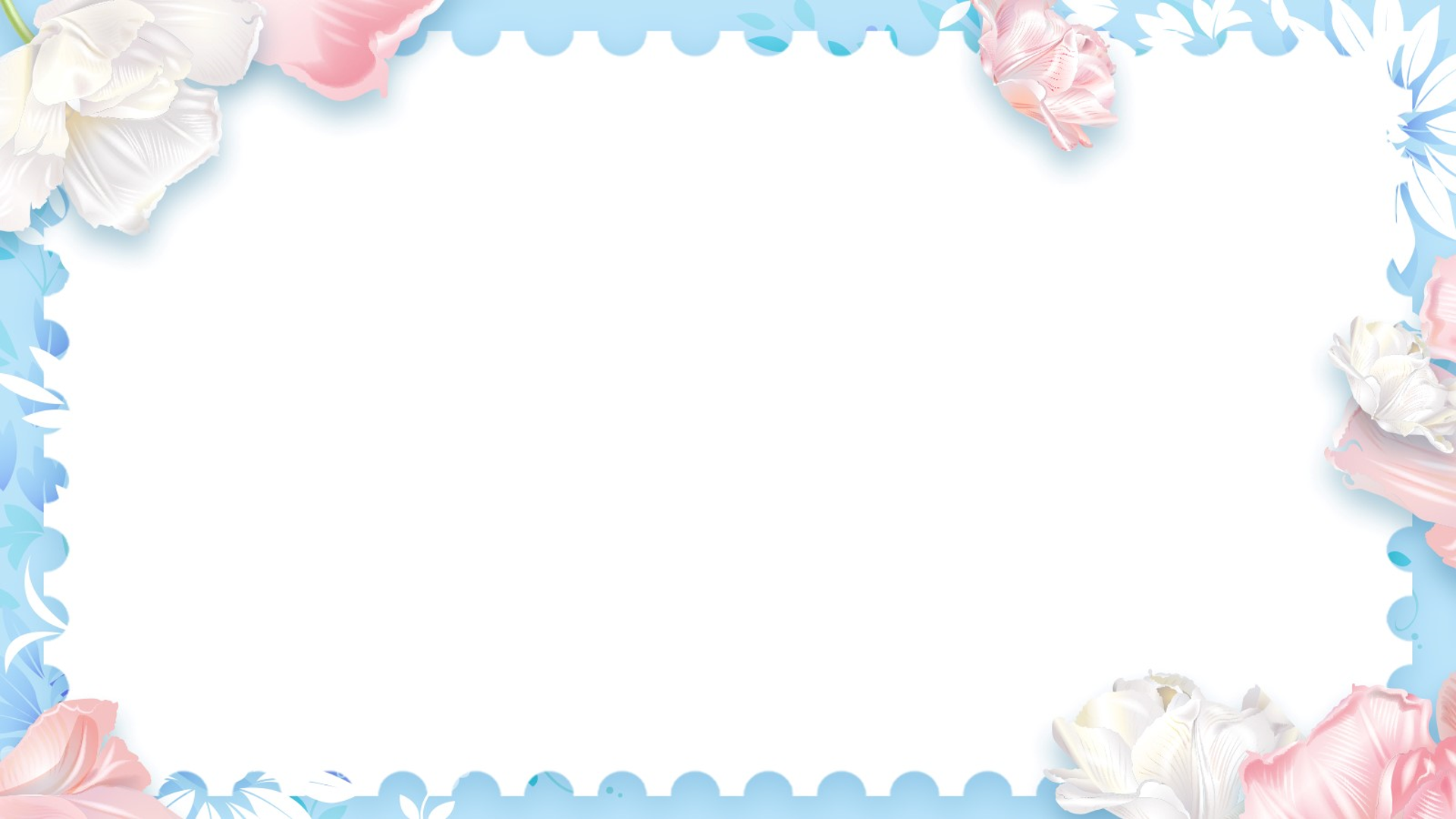 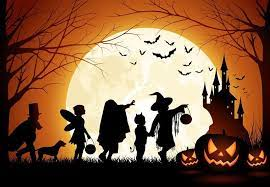 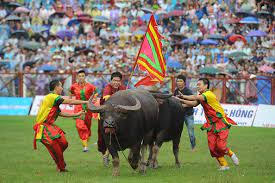 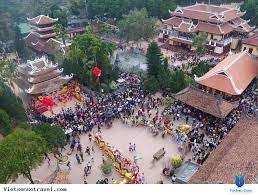 LỄ HỘ  I
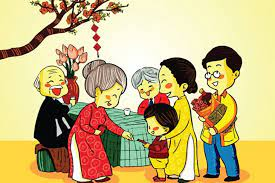 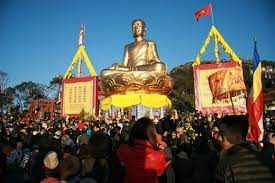 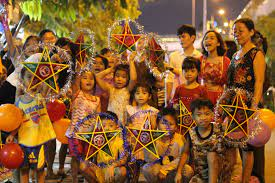 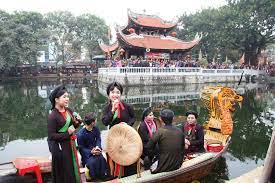 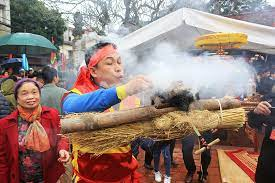 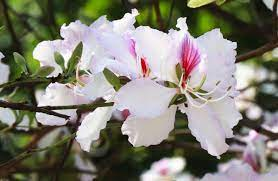 Em đã từng tham gia một sự kiện nào được tổ chức trong thời gian gần đây không? Đó là sự kiện gì? Em hãy chia sẻ về sự kiện đó?
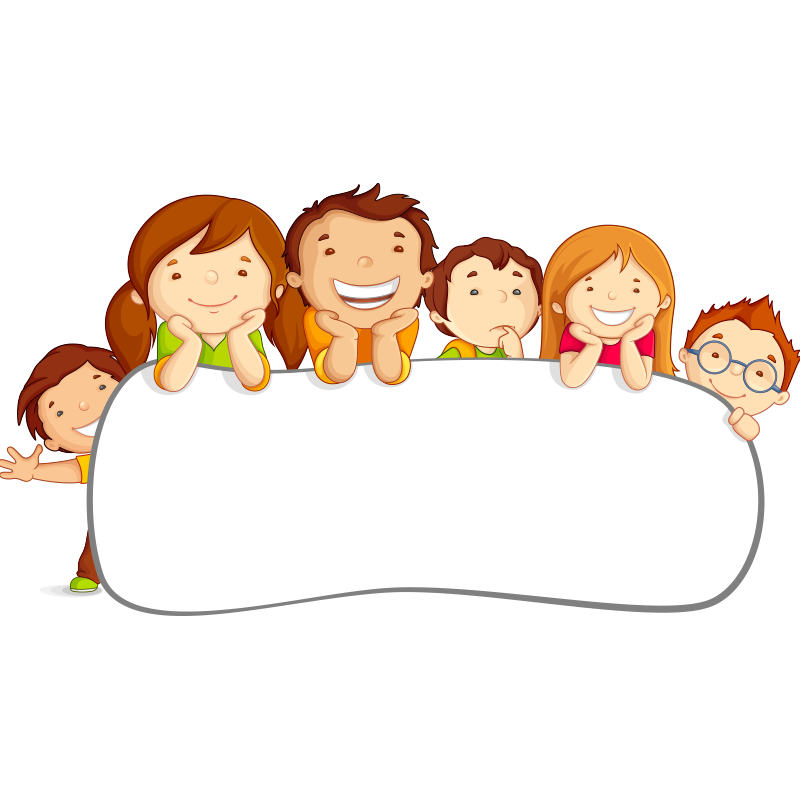 HÌNH THÀNH KIẾN THỨC:
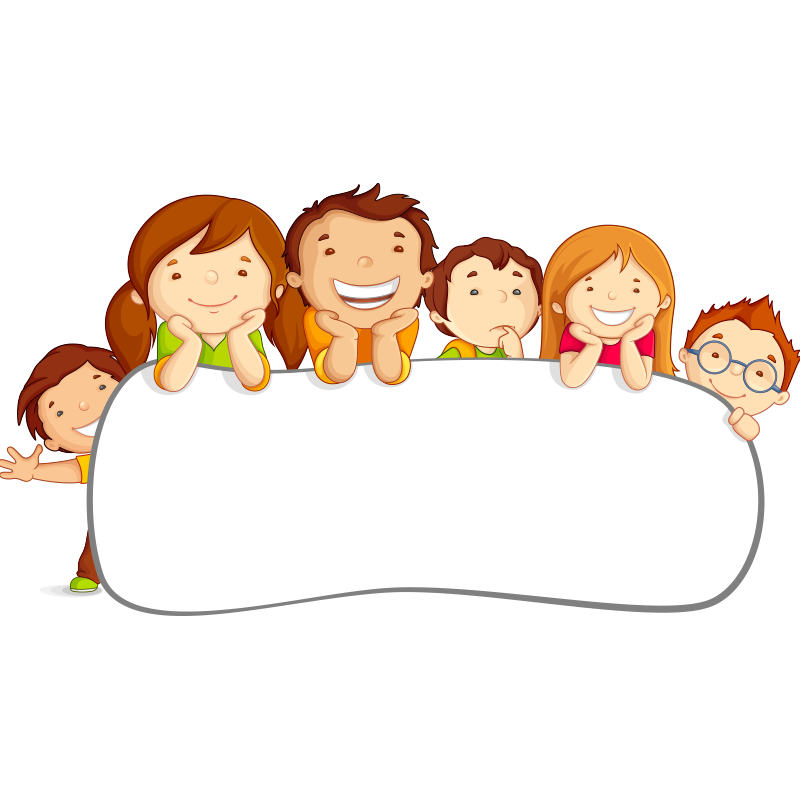 I. Tìm hiểu khái niệm và các yêu cầu đối với bài văn thuyết minh lại một sự kiện
+ Kiểu bài thuyết minh thuật lại một sự kiện là dạng bài như thế nào?
+ Từ đó, em hãy rút ra những yêu cầu cần đạt với kiểu bài thuyết minh thuật lại một sự kiện?
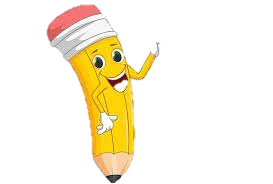 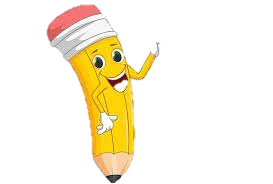 1. Khái niệm
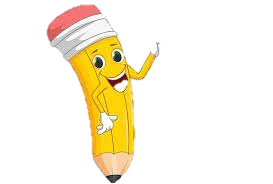 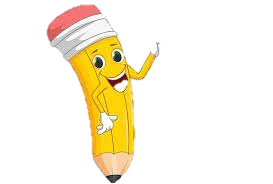 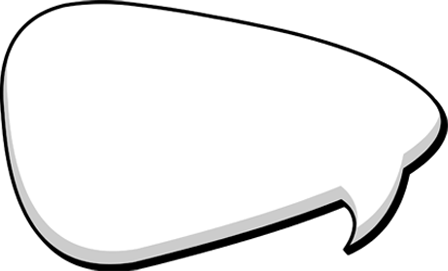 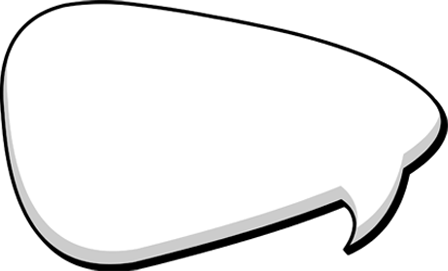 Nhằm giúp người đọc, người nghe nắm được diễn biến của sự kiện và những thông tin liên quan đến sự kiện ấy.
Người viết dùng lời văn và một số phương tiện giao tiếp phi ngôn ngữ để thuật lại một sự kiện theo đúng diễn biến trong thực tế
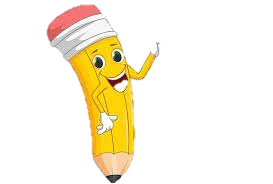 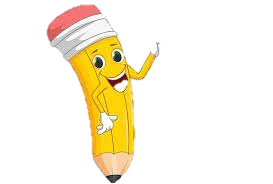 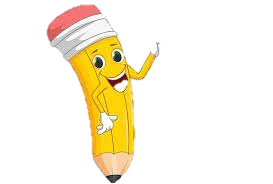 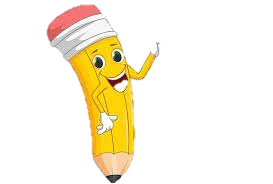 2. Yêu cầu
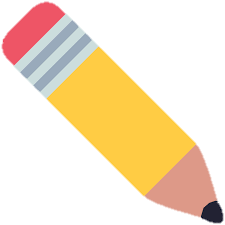 Giới thiệu được sự kiện, thời gian và địa điểm diễn ra sự kiện.
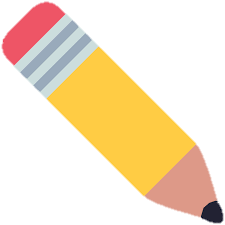 Sử dụng thông tin chính xác, tin cậy trong khi thuật lại sự kiện.
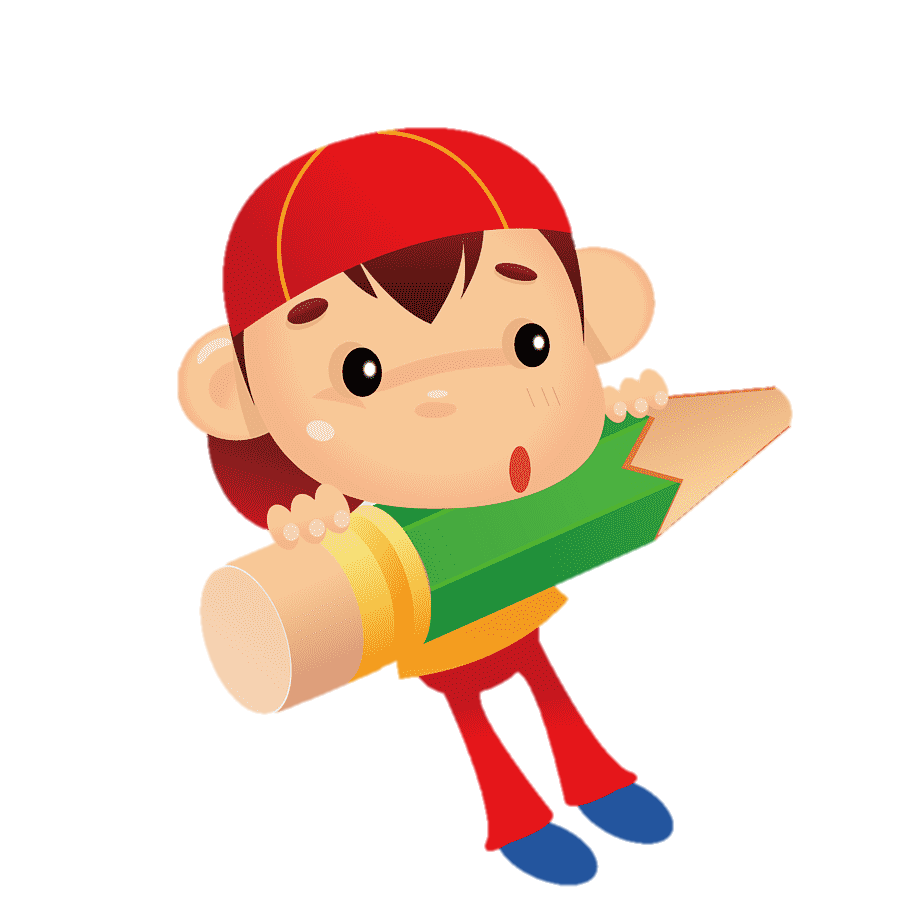 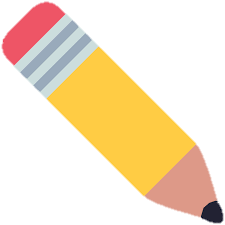 Thuật lại đủ các hoạt động chính của sự kiện theo một trình tự hợp lí.
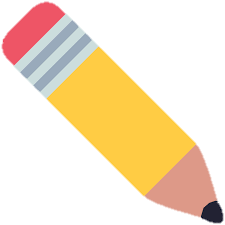 Đưa ra được nhận xét, đánh giá, hoặc cảm nhận của người viết về sự kiện.
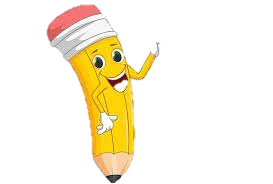 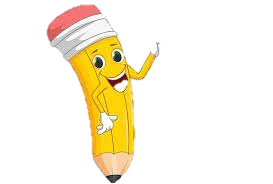 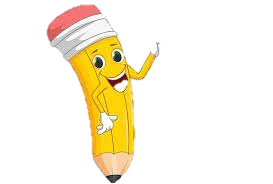 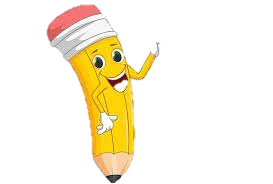 Bài văn đảm bảo bố cục
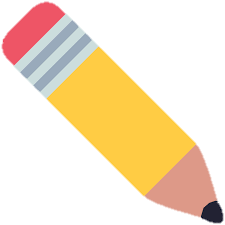 Mở bài: giới thiệu sự kiện cần thuyết minh thuật lại.
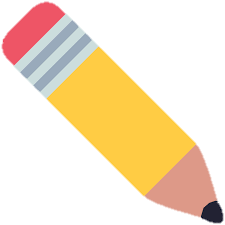 Thân bài: thuyết minh, thuật lại sự kiện theo một trình tự hợp lí.
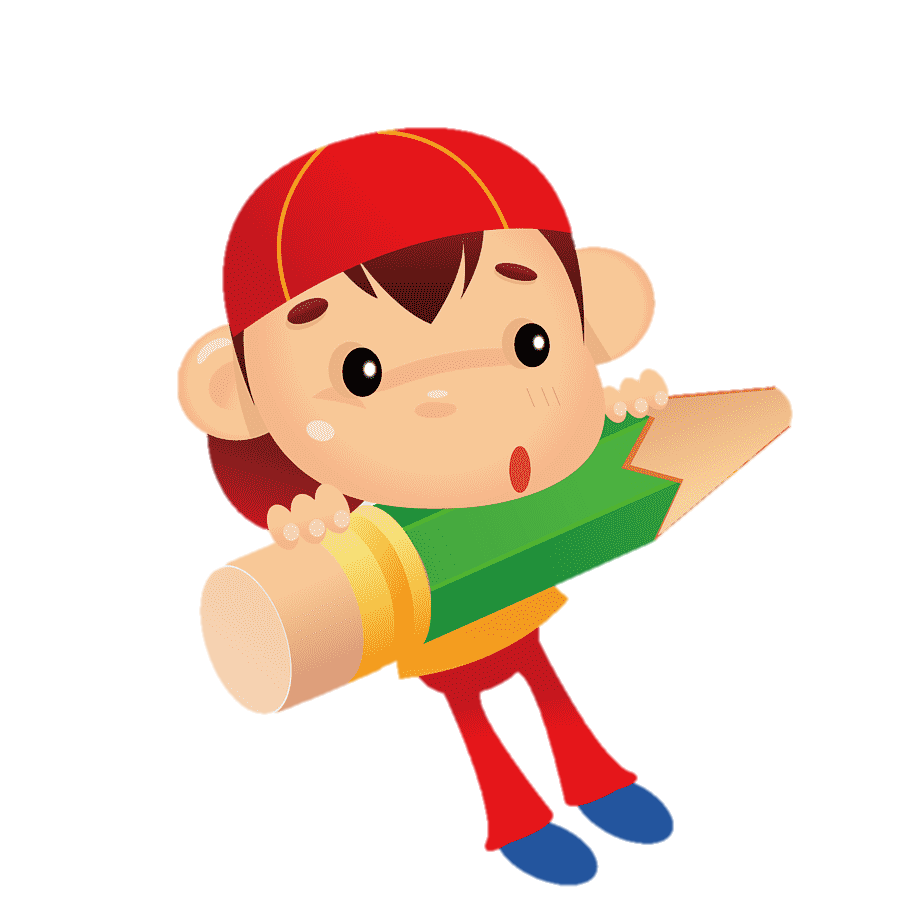 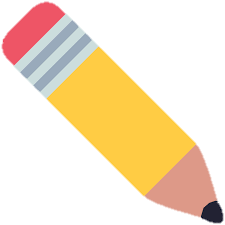 Kết bài: bài phát biểu cảm nhận hoặc đánh giá về sự kiện.
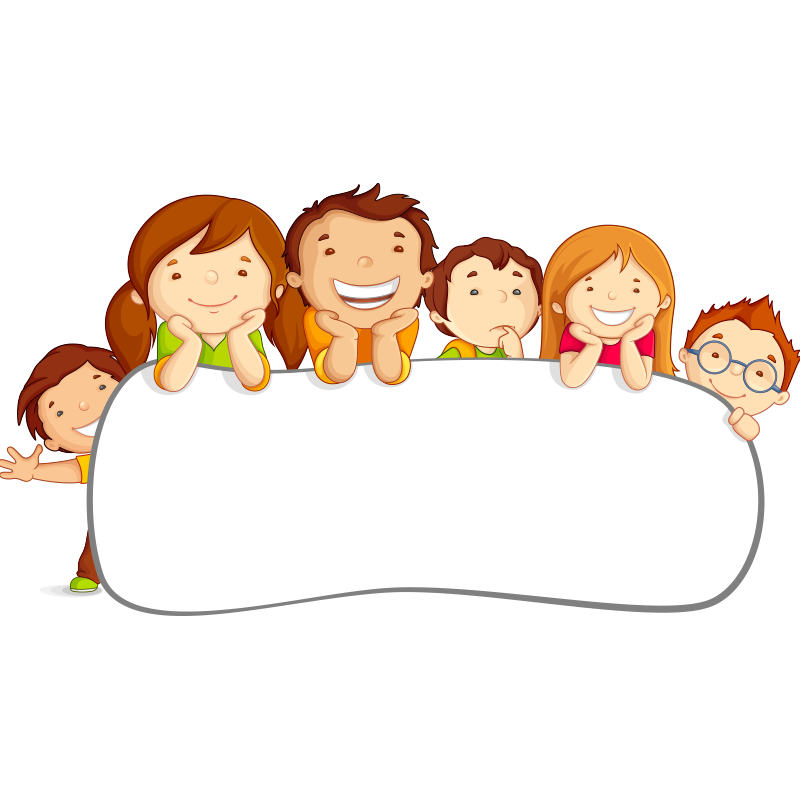 II. Phân tích ví dụ
Trả lời các câu hỏi
1. Các thông tin về tên sự kiện, thời gian và địa điểm được giới thiệu như thế nào trong bài viết?
2. Người viết đã thuật lại những hoạt động nào của sự kiện? Nhận xét về cách sắp xếp các hoạt động cúa sự kiện.
3. Khi thuật lại sự kiện, người viết đã đưa ra những thông tin cụ thể nào?
4. Người viết nêu cảm nhận hoặc nhận xét, đánh giá gì về sự kiện?
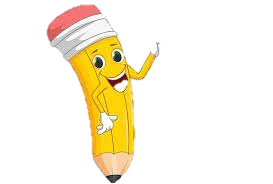 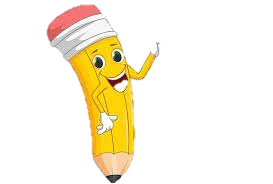 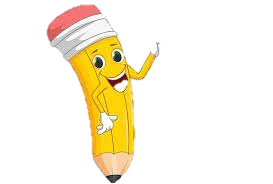 II. Phân tích ví dụ
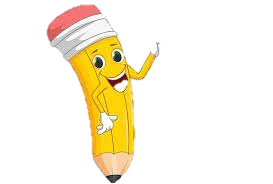 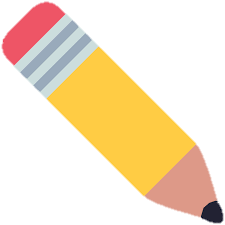 Tên sự kiện: Hội khỏe Phù Đổng của trường em.
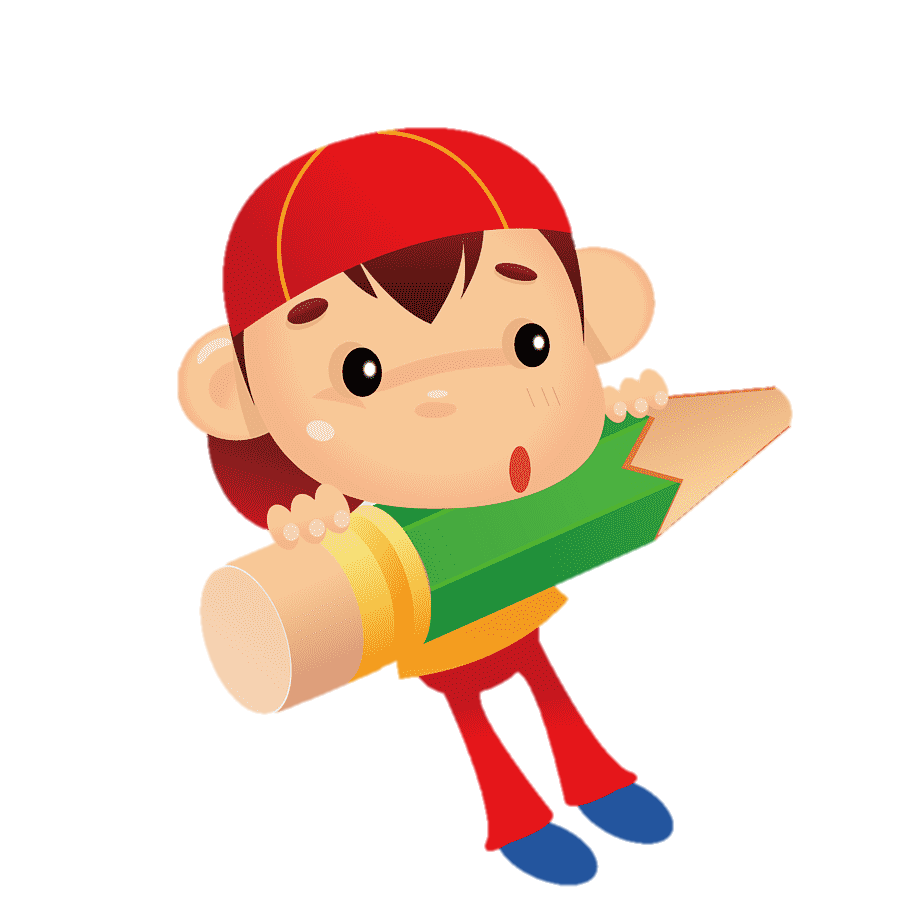 Các hoạt động của sự kiện được trình bày theo thứ tự thời gian: phần nghi thức, lời khai mạc, lễ rước đuốc.
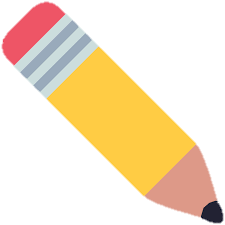 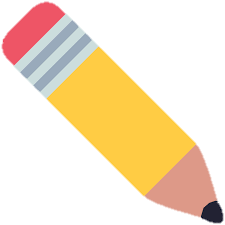 Thời gian, địa điểm được nêu cụ thể trong bài viết.
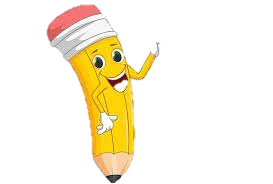 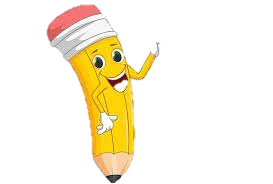 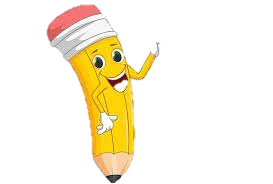 Khi thuật lại sự kiện
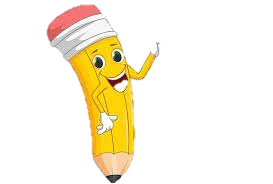 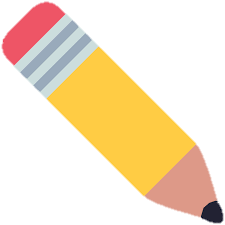 Nêu lên các thông tin cụ thể thời gian, địa điểm gắn với diễn biến sự kiện
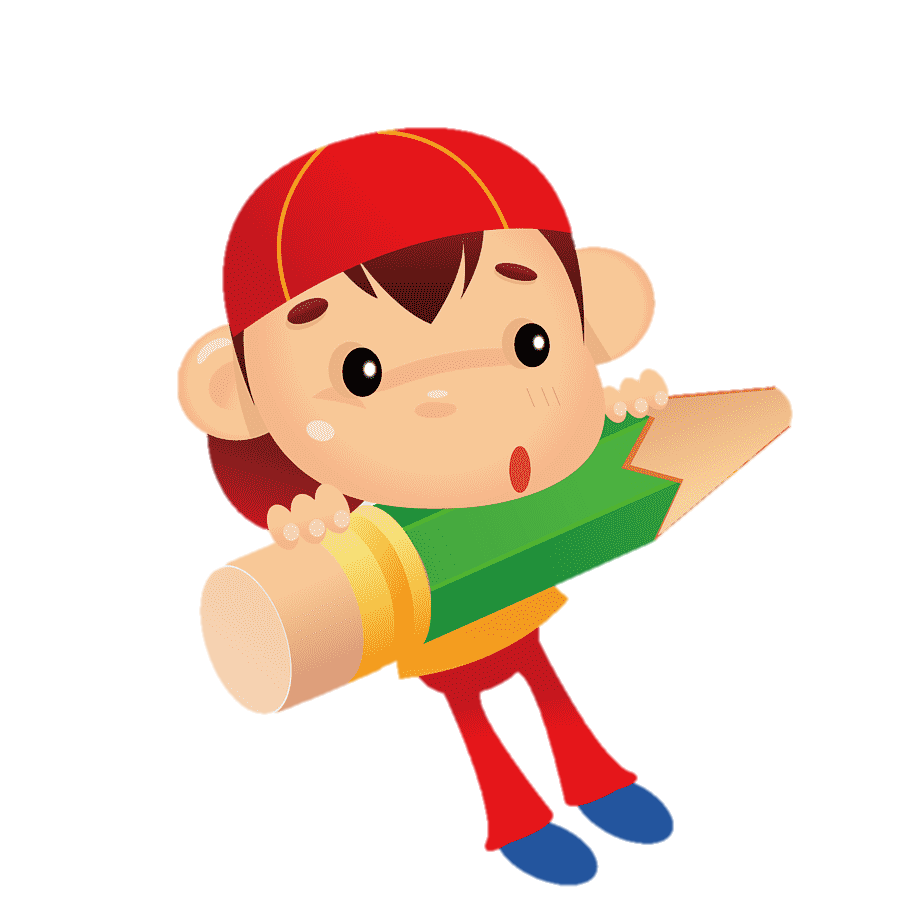 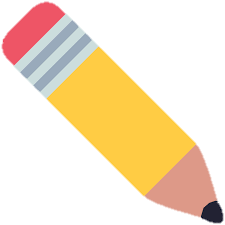 Cung cấp số liệu cụ thể chính xác.
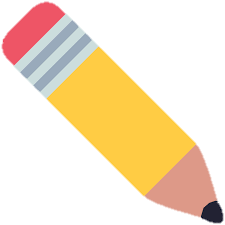 Thời gian, địa điểm được nêu cụ thể trong bài viết.
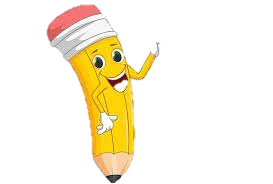 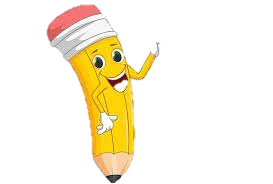 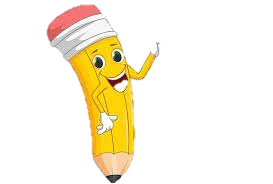 Khi thuật lại sự kiện
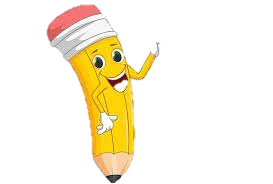 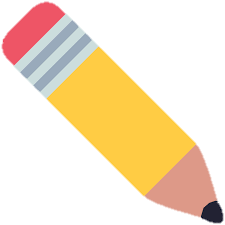 Nêu lên các thông tin cụ thể thời gian, địa điểm gắn với diễn biến sự kiện
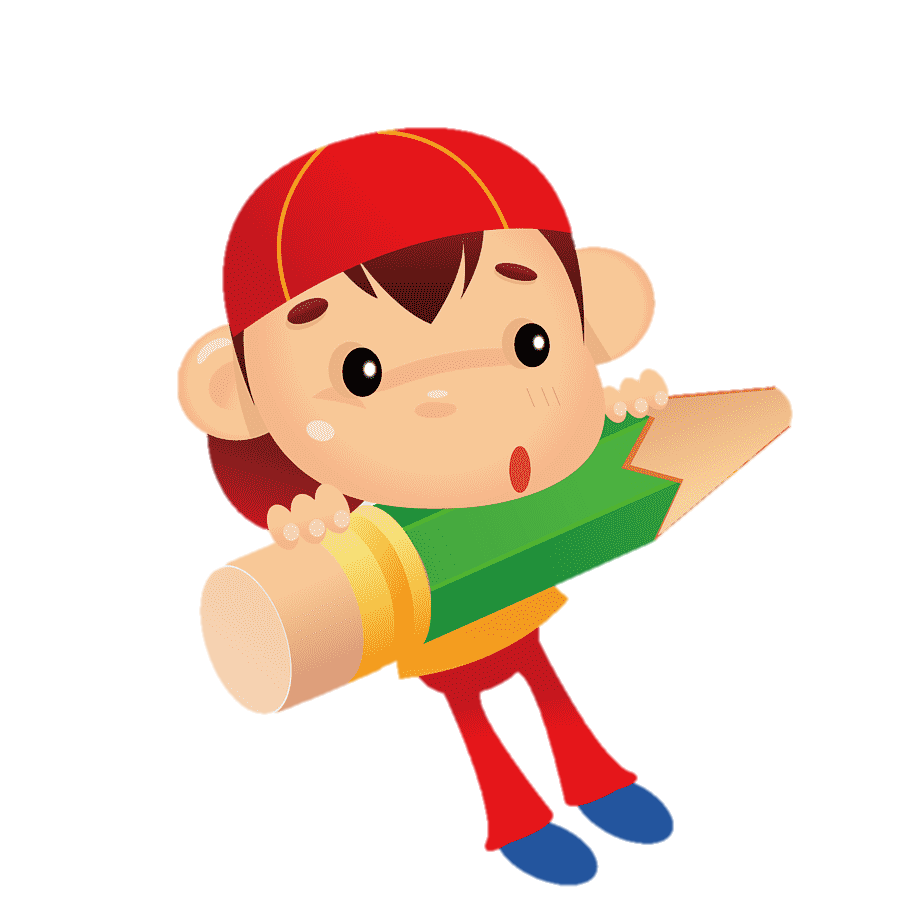 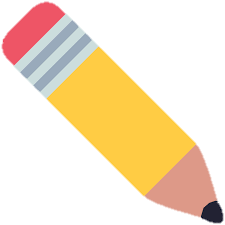 Người viết nêu cảm nhận, đánh giá về sự kiện.
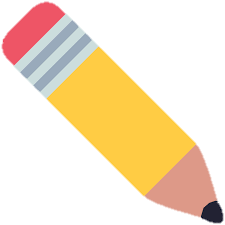 Cung cấp số liệu cụ thể chính xác.
Lễ hội… thật vui vẻ, tưng bừng, mãi in sâu trong tâm trí em.
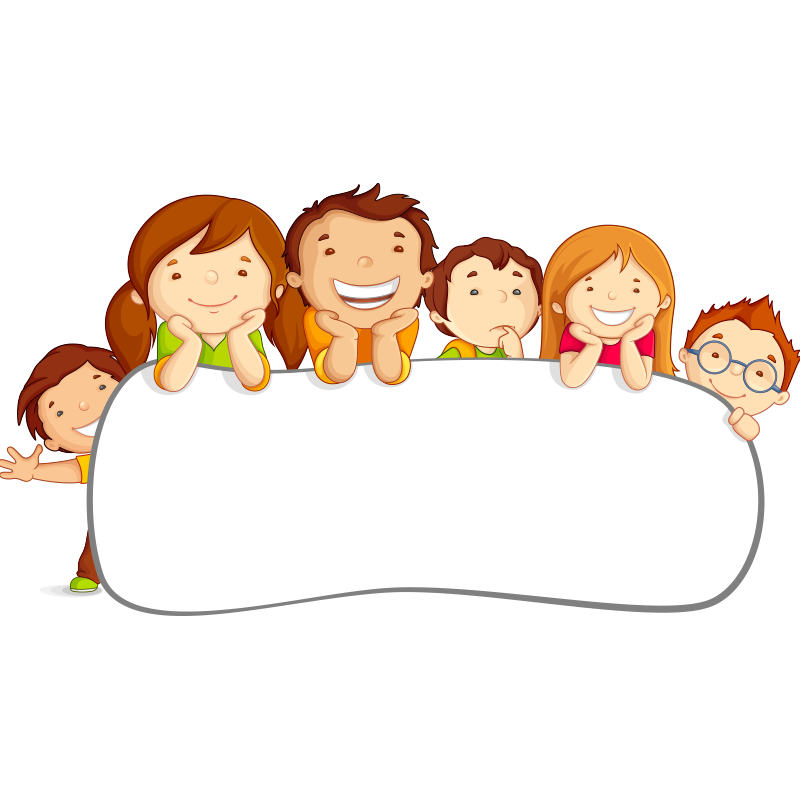 III. Thực hành
Đề bài: Viết đoạn văn khoảng 400 chữ, thuật lại một sự kiện mà em từng tham dự hoặc chứng kiến.
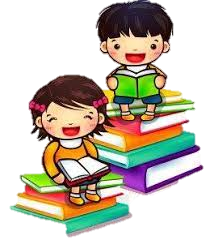 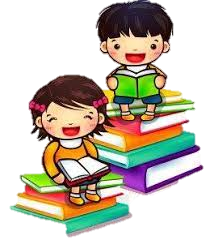 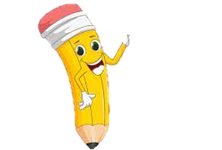 1. Chuẩn bị trước khi viết
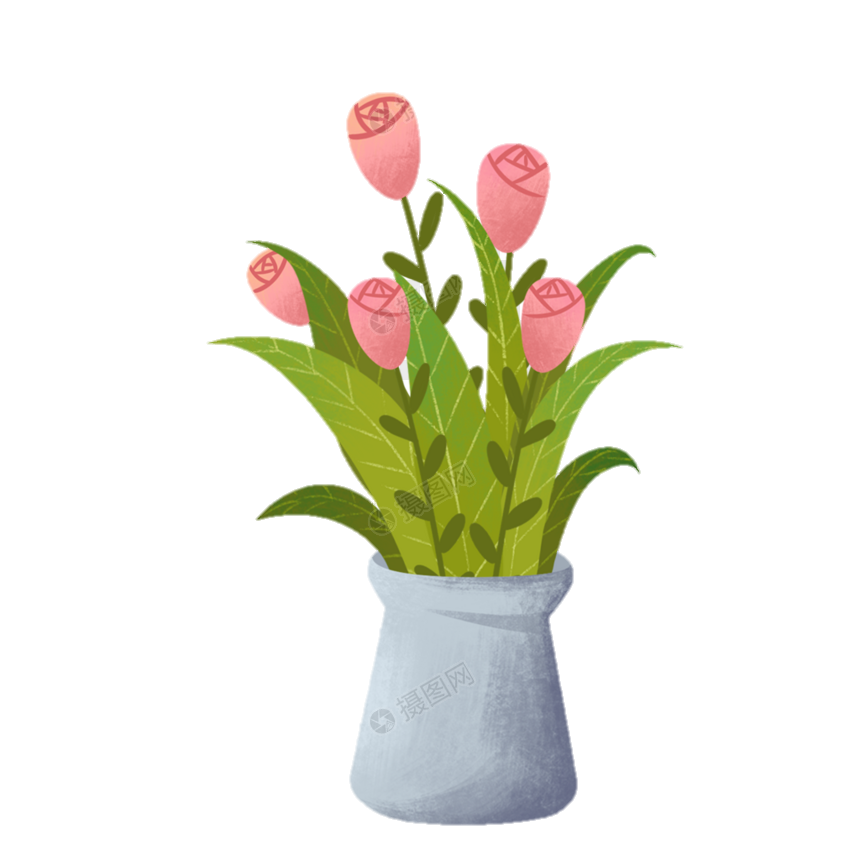 Xác định thời gian, địa điểm, xác định đề tài, mục đích
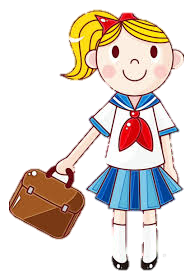 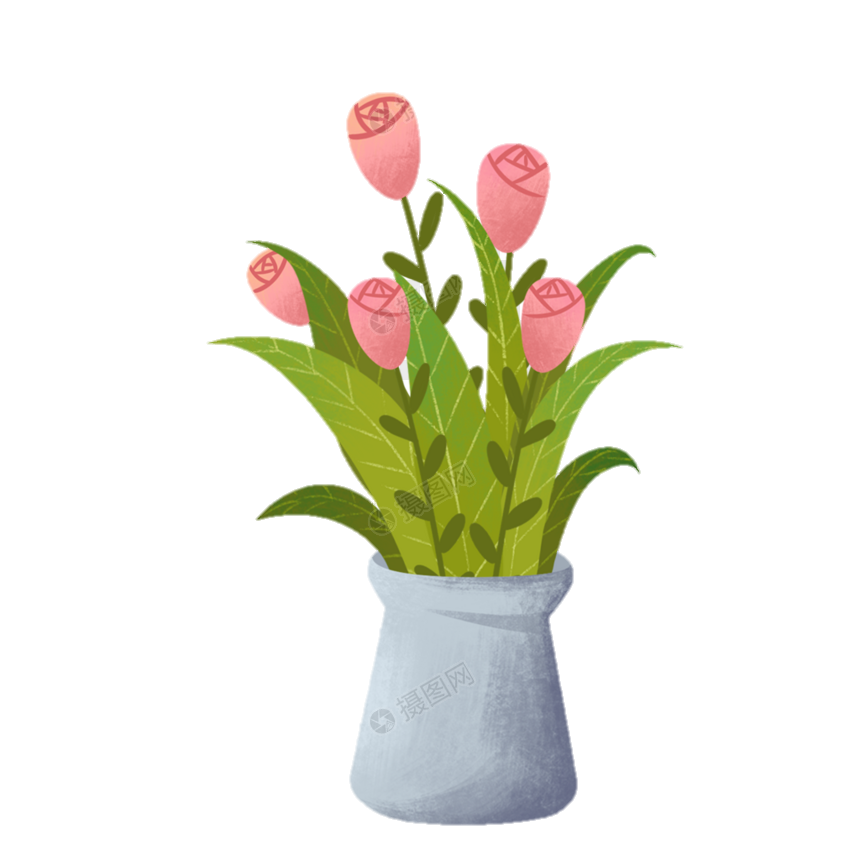 Thu thập tư liệu.
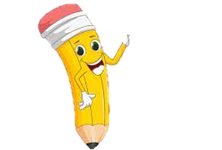 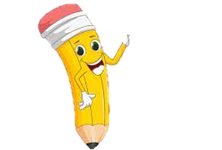 2. Tìm ý, lập dàn ý theo phiếu học tập
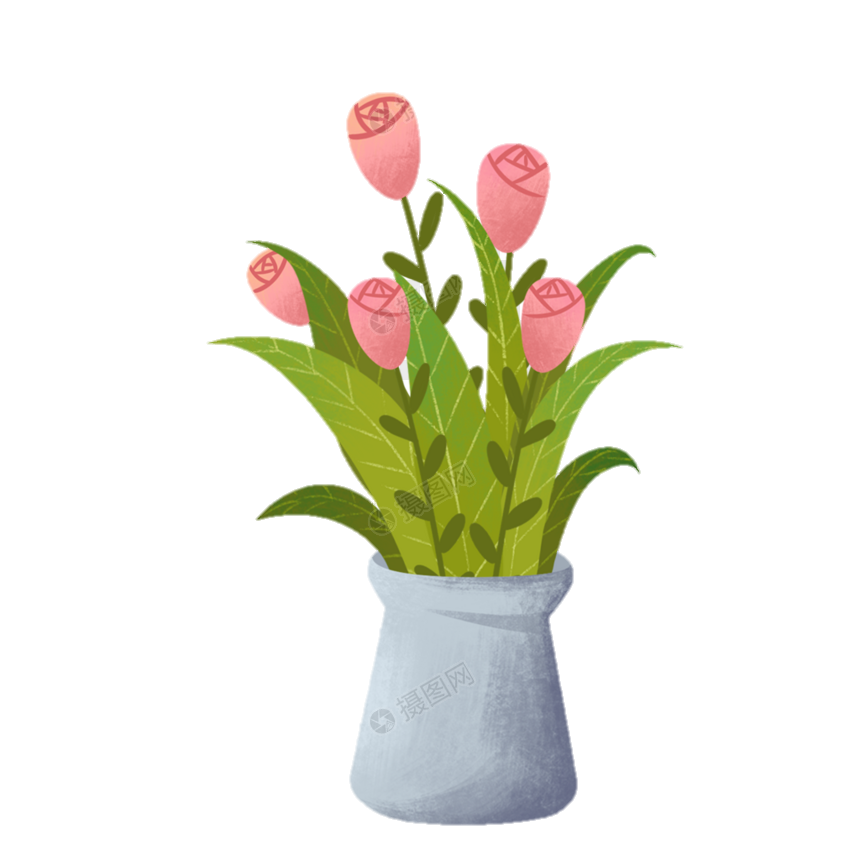 Tìm ý
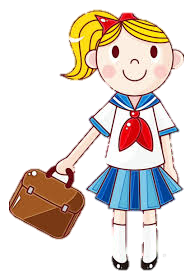 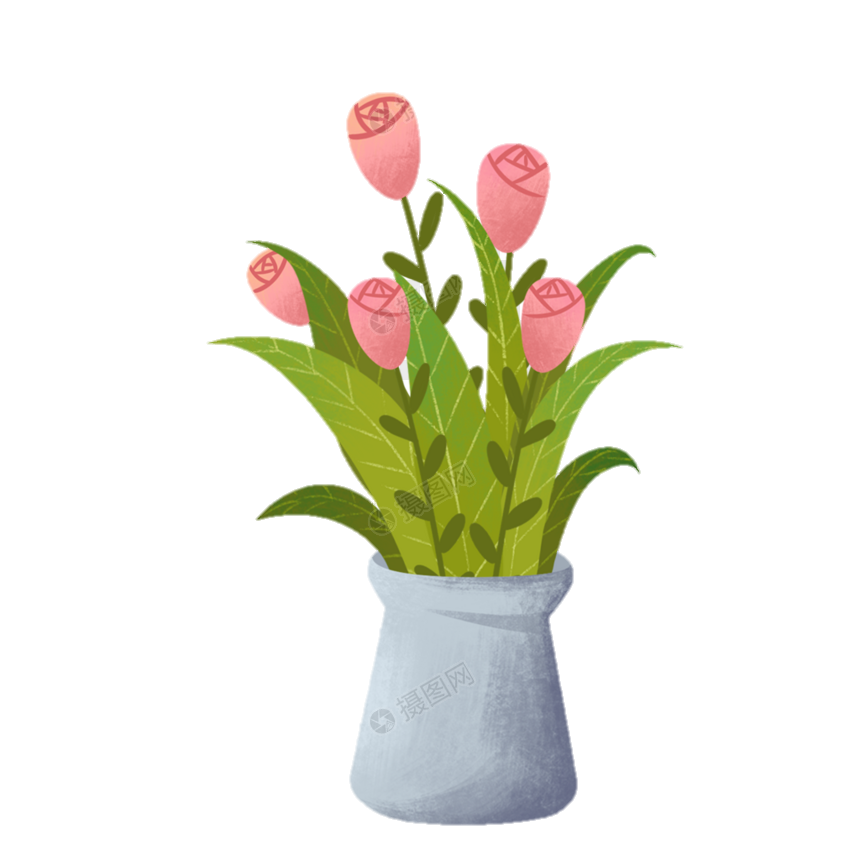 Lập dàn ý
a. Tìm ý
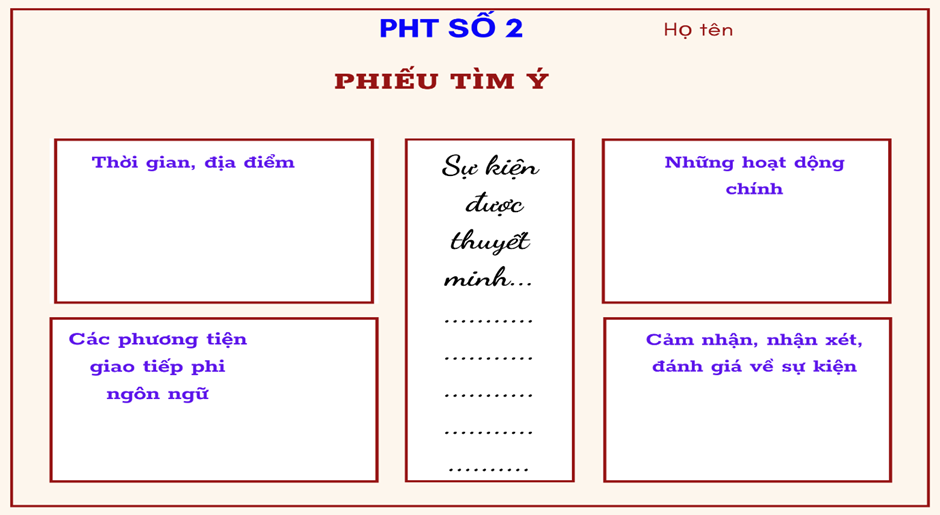 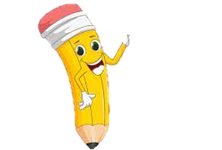 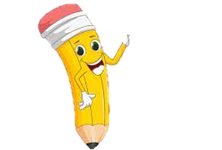 b. Lập dàn ý
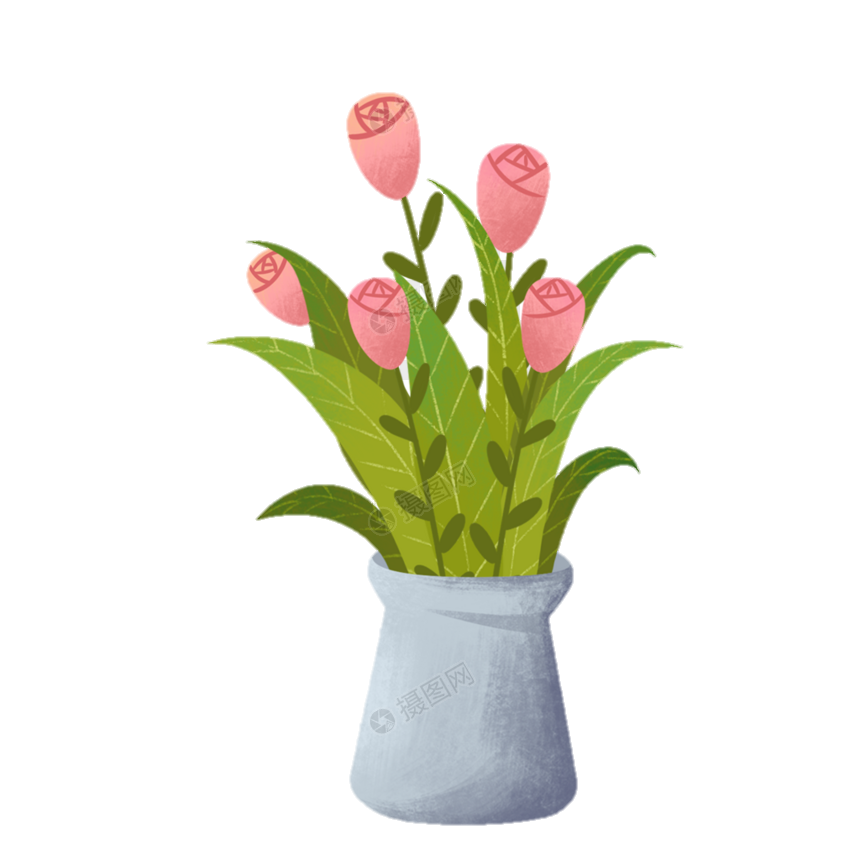 Mở bài: giới thiệu thời gian, không gian, cảm xúc chung.
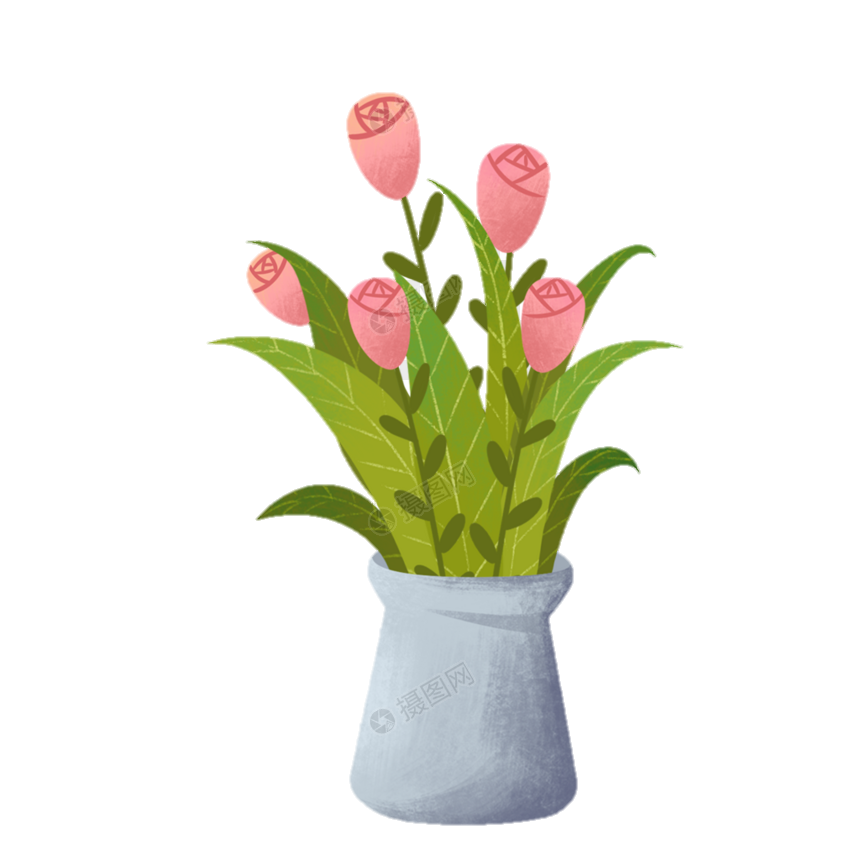 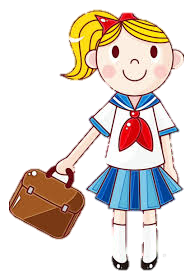 Thân bài: thuật lại sự kiện theo trình tự.
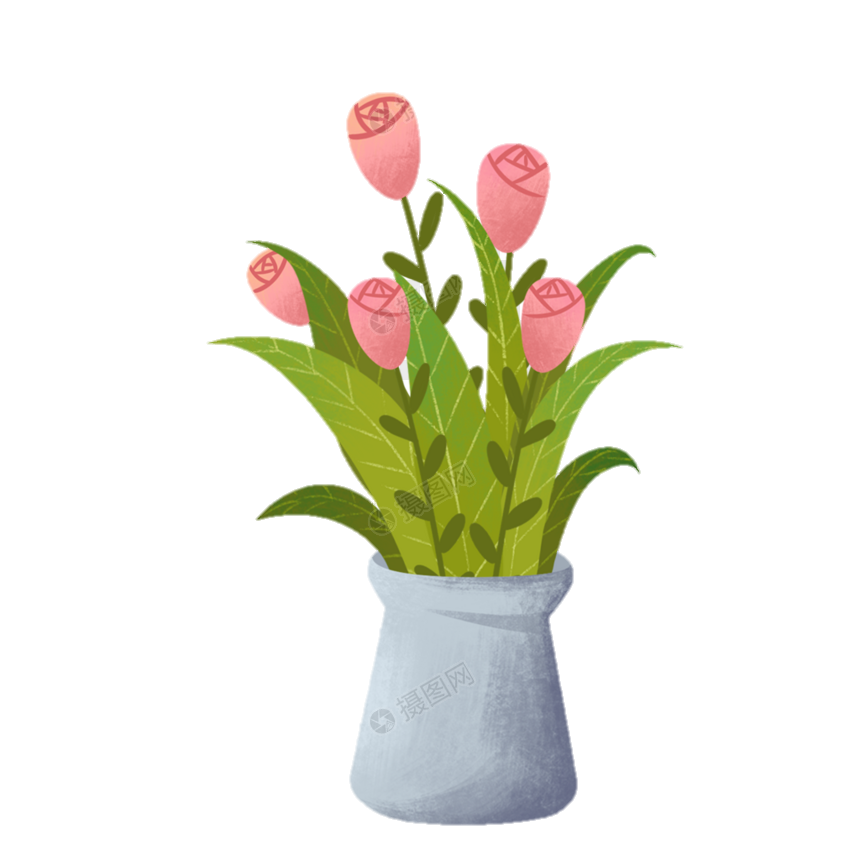 Kết bài: Nhận xét đánh giá về sự kiện, nêu cảm xúc và suy nghĩ mà sự kiện mang lại.
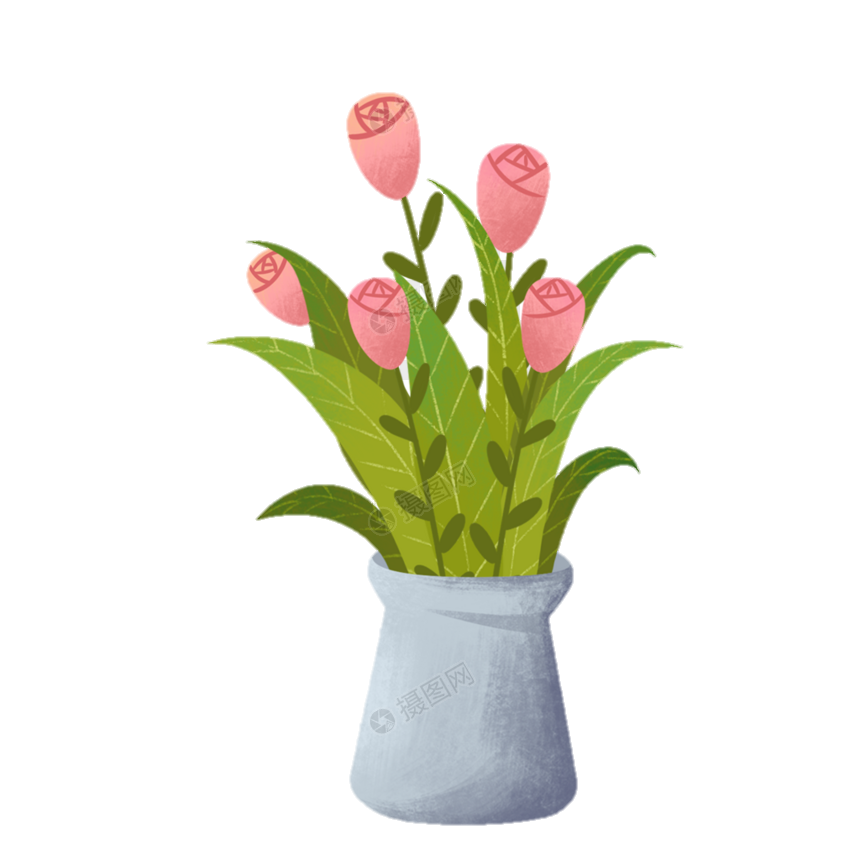 b. Thân bài
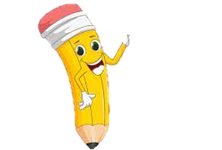 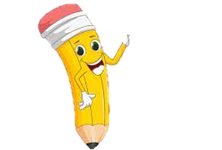 Quang cảnh, không khí chung, nơi sự kiện diễn ra…………………………..
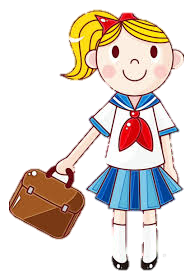 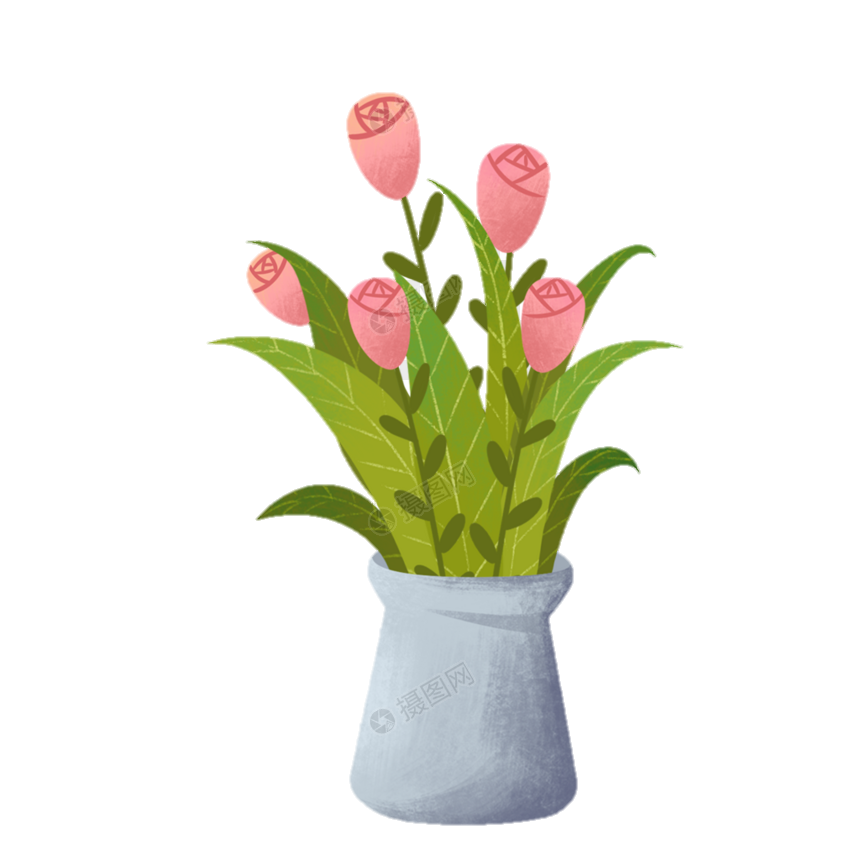 Sự việc, hoạt động mở đầu………….
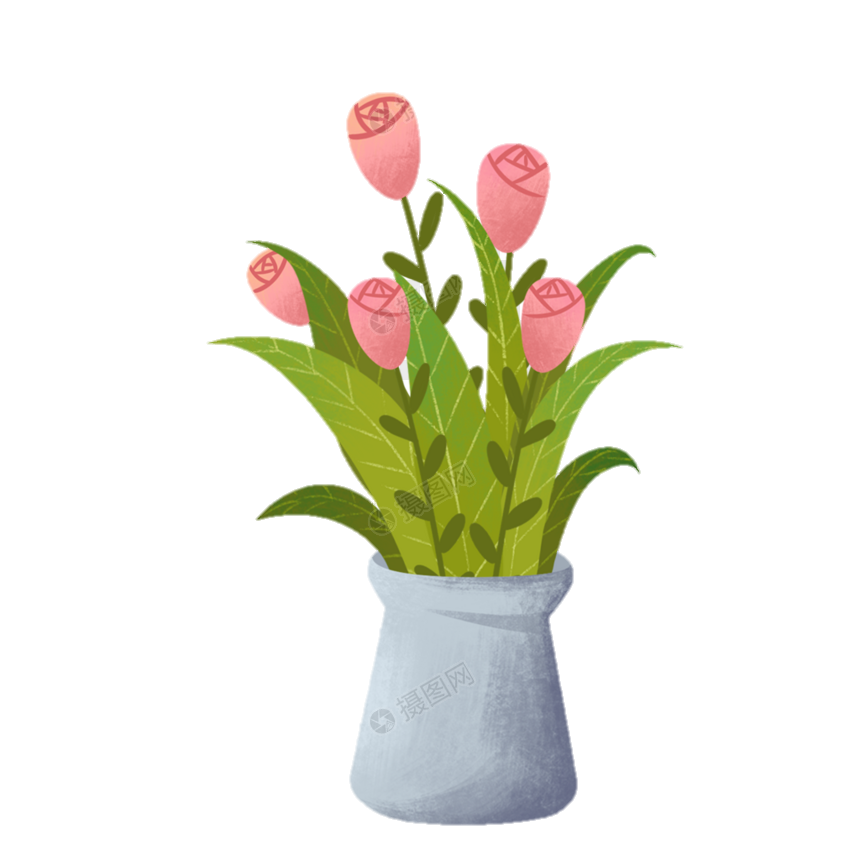 Sự việc tiếp theo ……………………..
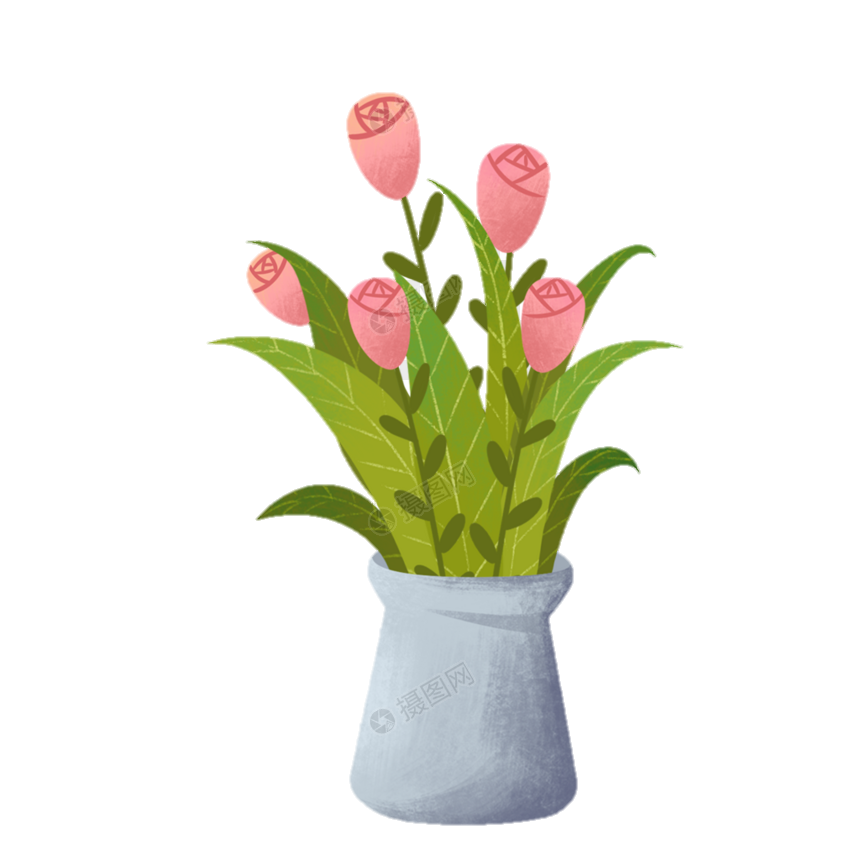 Sự việc, hoạt động cuối cùng…………
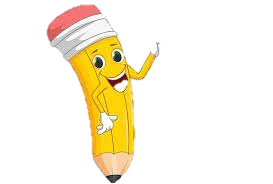 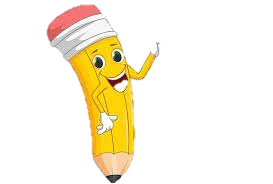 3. Viết bài
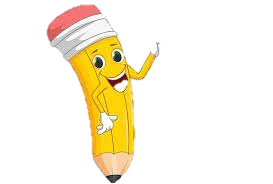 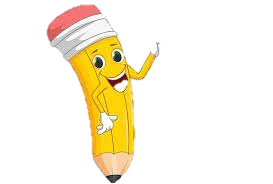 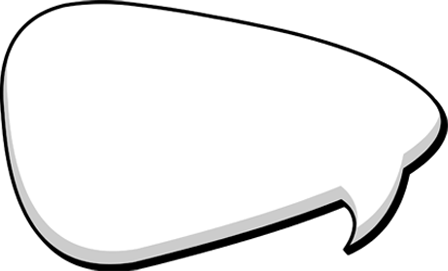 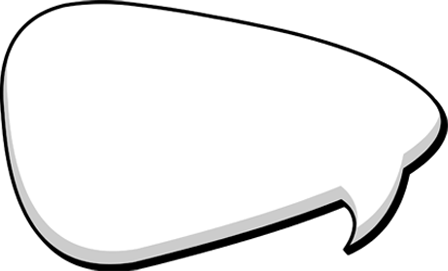 Chọn ngôi tường thuật phù hợp. Cần cung cấp các thông tin về sự kiện theo trình tự thời gian.
Viết theo từng phần, chú ý sự liên kết giữa các phần.
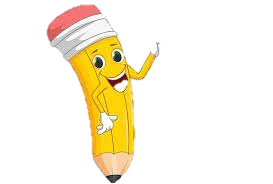 4. Xem lại và chỉnh sửa, rút kinh nghiệm.
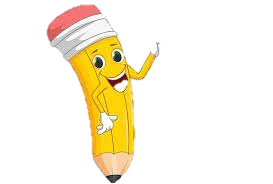 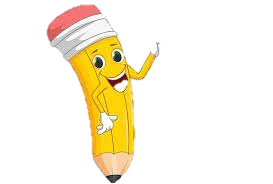 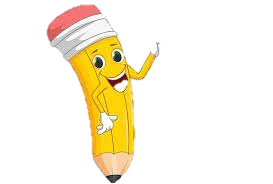 5
1
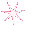 2
3
6
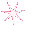 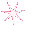 Đặc biệt
4
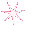 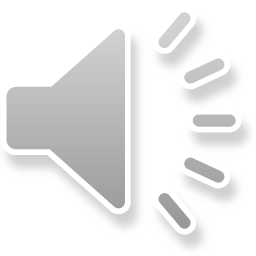 Ngôi sao may mắn
pipi
Bài học
Câu 1: Bố cục của bài văn thuyết minh lại một sự kiện gồm mấy phần?
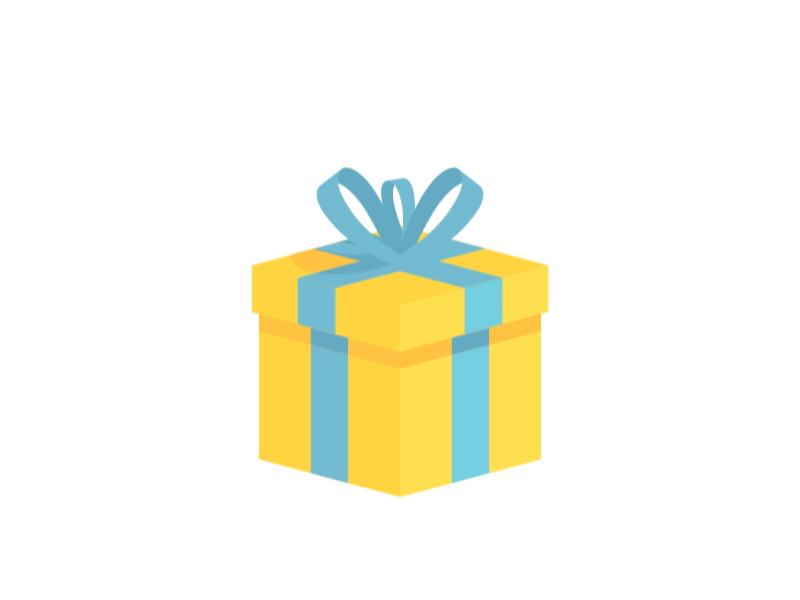 You are given 3 candies
3 phần
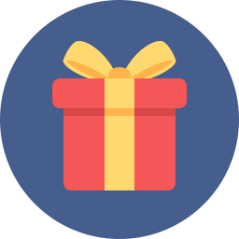 GO HOME
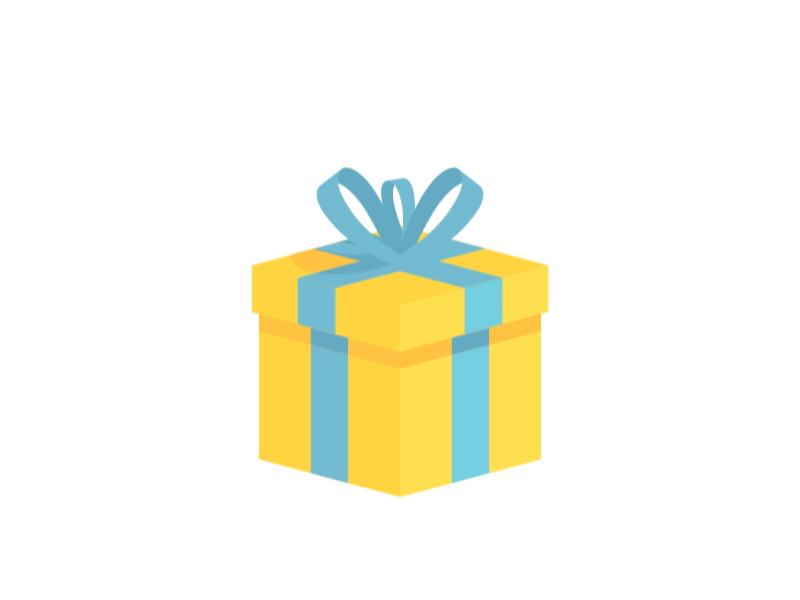 Câu 2: Yêu cầu của phần mở bài là gì?
You are given 1 candies
Giới thiệu được sự kiện cần thuyết minh thuật lại.
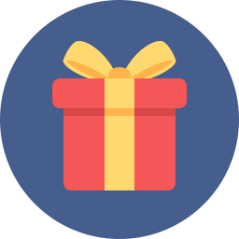 GO HOME
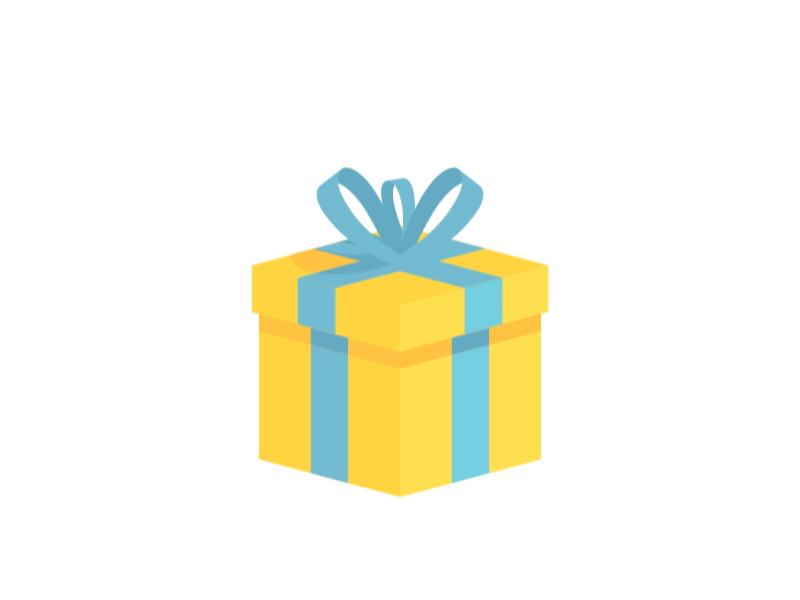 Câu 3: Phân thân bài của văn bản “Lễ cúng thần lúa mới của người Chơ – rơ” tuân theo trình tự nào?
You are given 5 candies
Trình tự thời gian.
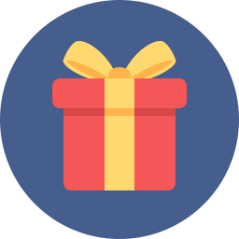 GO HOME
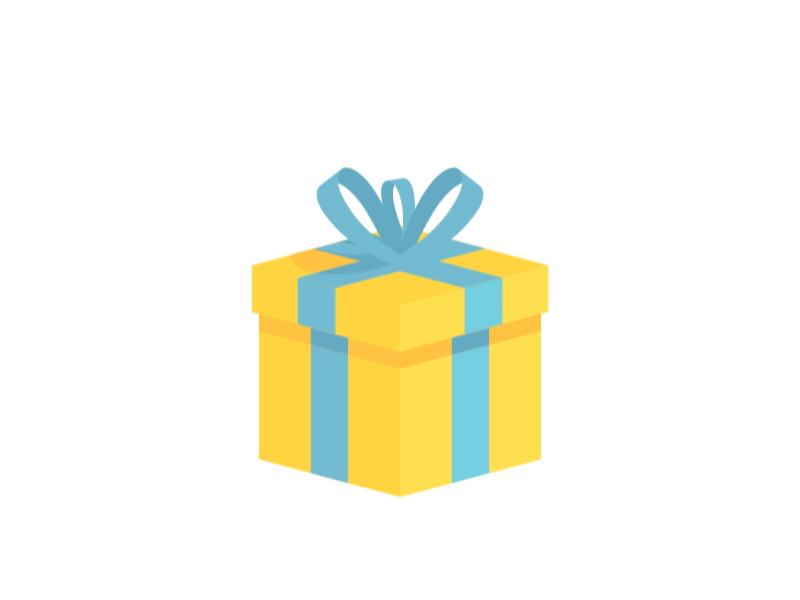 Câu 4: Việc sử dụng yếu tố phi ngôn ngữ mang lại điều gì cho bài văn thuyết minh?
You are given 8 candies
Độ tin cậy và chính xác.
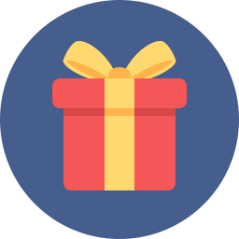 GO HOME
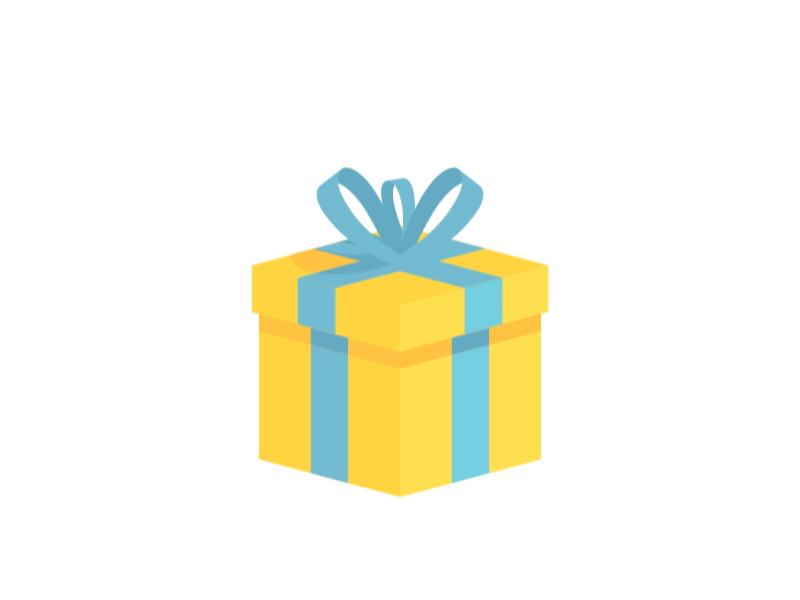 Câu 5: Phát biểu cảm nhận hoặc đánh giá về sự kiện là yêu cầu của phần nảo trong bài văn thuyết minh?
You are given 10 candies
Kết bài.
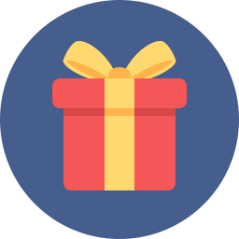 GO HOME
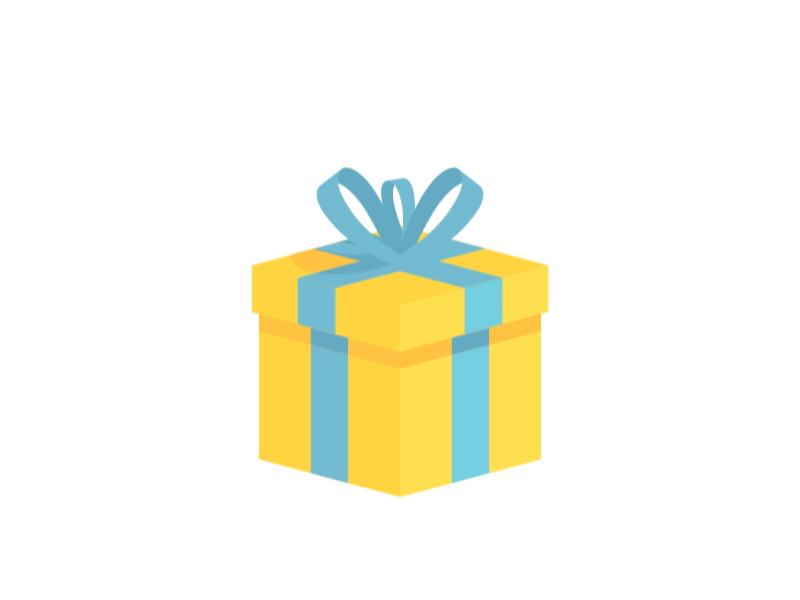 Câu 6: Để dễ dàng viết bài văn thuyết minh về một sự kiện, người viết cần làm gì?
You are given 2 candies
Cần quan sát, nghiên cứu, tìm tòi để có tri thức về sự kiện.
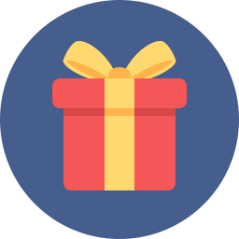 GO HOME
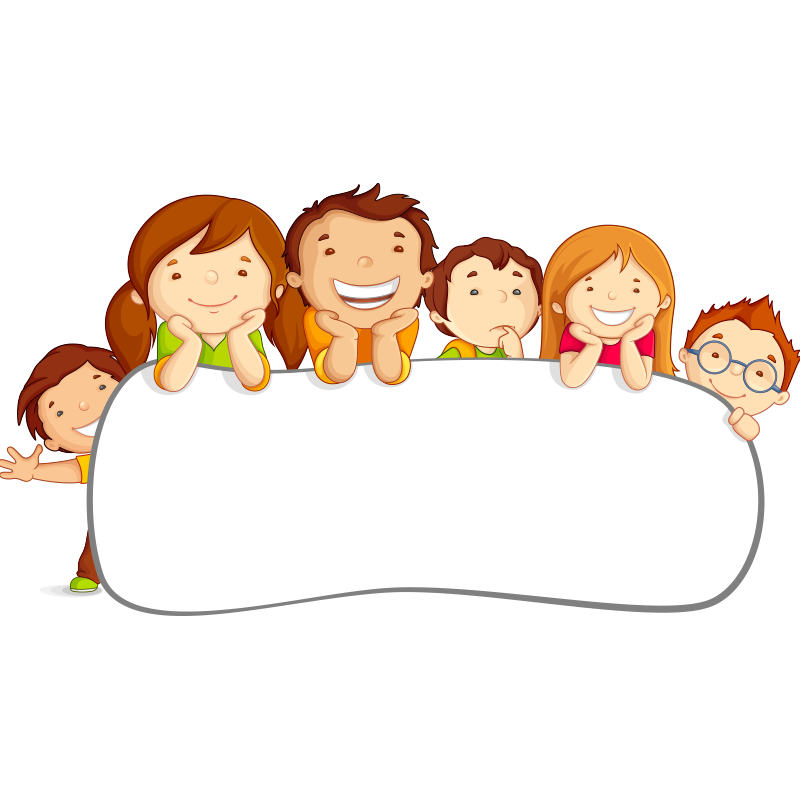 VẬN DỤNG:
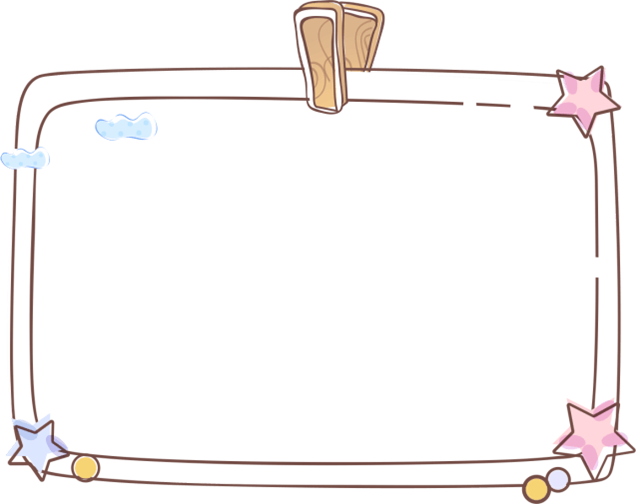 Sửa lại bài viết cho phù hợp vào vở.
HƯỚNG DẪN TỰ HỌC
Xem lại bài.
Luyện viết.
1.
2.
Sưu tầm các văn hay.
Chuẩn bị bài: Nói và nghe.
3.
4.
HẸN GẶP LẠI CÁC EM 
Ở CÁC TIẾT HỌC SAU!
GIÁO VIÊN:…..